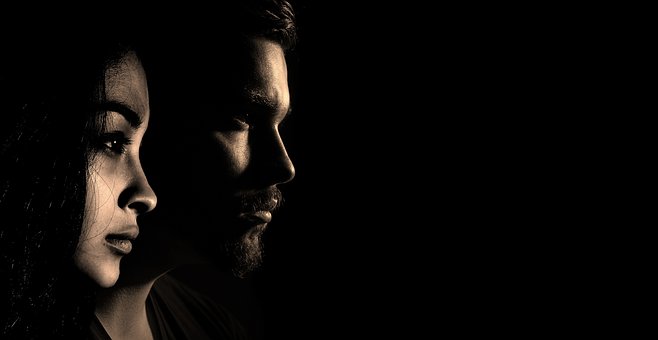 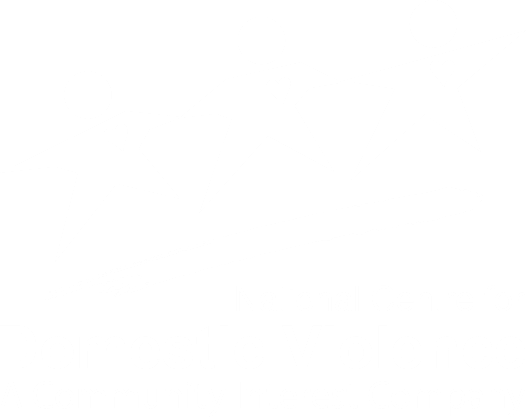 Brian Reilly
Training Manager – Southern Englandbrian.reilly@ncdv.org.uk
NATIONAL CENTRE FOR DOMESTIC VIOLENCE
Making domestic abuse socially unacceptable
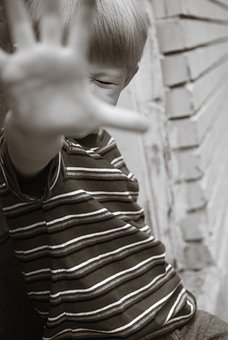 DEFINITION OF DOMESTIC ABUSE
The Domestic Abuse Act 2021 defines domestic abuse as any incident or pattern of incidents between those aged 16 and over who:
Are current or former partners, are related, had or have parental responsibilities for the same child, been in a relationship of significant duration (e.g. 3 months)  
 
The Act outlines the following behaviours as abuse: 
Physical or sexual abuse 
Violent or threatening behaviour 
Controlling or coercive behaviour 
Economic abuse 
Psychological, emotional, or other abuse 
 
It recognises children as victims in their own right who are related and who see, hear, or are impacted by the abuse.
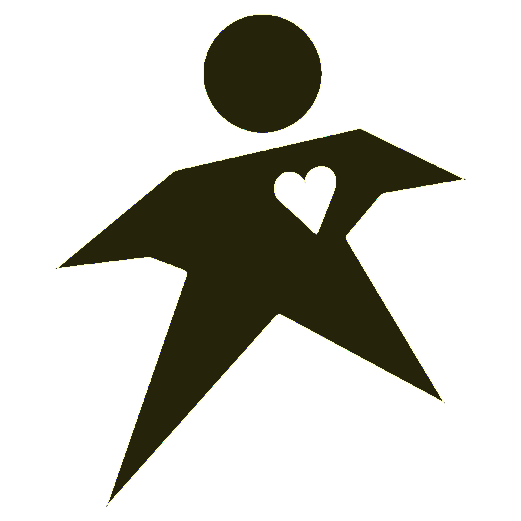 NCDV specialises in obtaining:  
	Non Molestation, Occupation & 	Prohibited Steps Orders


        Background: 
	Established 2002 by Dr Steve Connor OBE 


        Trained over 130,000 Police Officers,
	 and 5000+ McKenzie Friends  


        60% of referrals from Police across England 


        40% from DA services, local authorities,
                   IDVA/ISVAs and Safeguarding
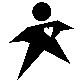 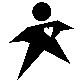 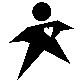 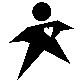 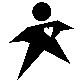 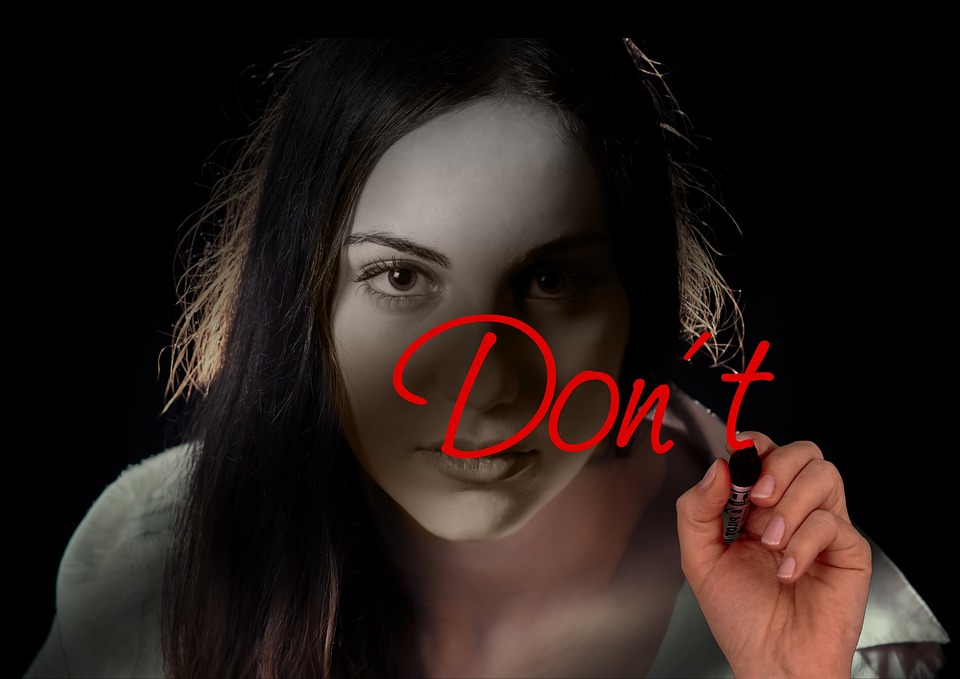 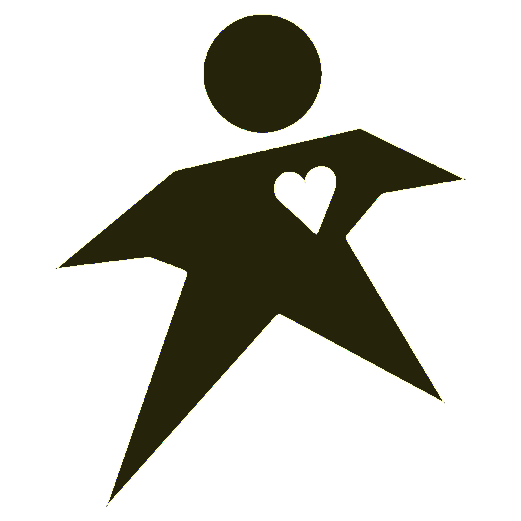 NCDV Referrals 
2022
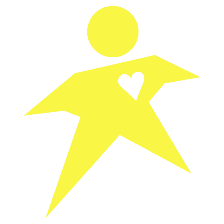 Empowerment; taking control 

Speedy and flexible protection of victim and children

Improved feelings of safety and wellbeing

Clarity for workplaces, schools, and agencies such as Housing

A break, pause or an end in the cycle of abuse – usually 6-12 months

Allows victim/s space to begin long term recovery

Breaches may result in prosecution and/or custodial sentence

Civil Court – “balance of probabilities”

Referring your client is free!
Benefits of 
Civil Protective Orders
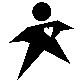 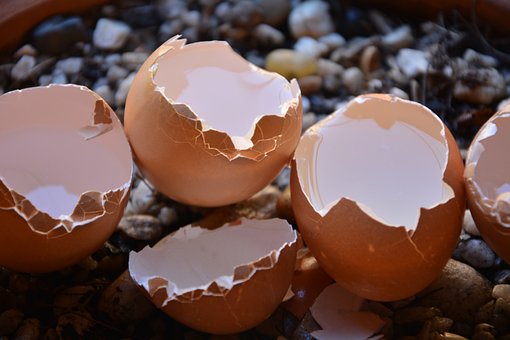 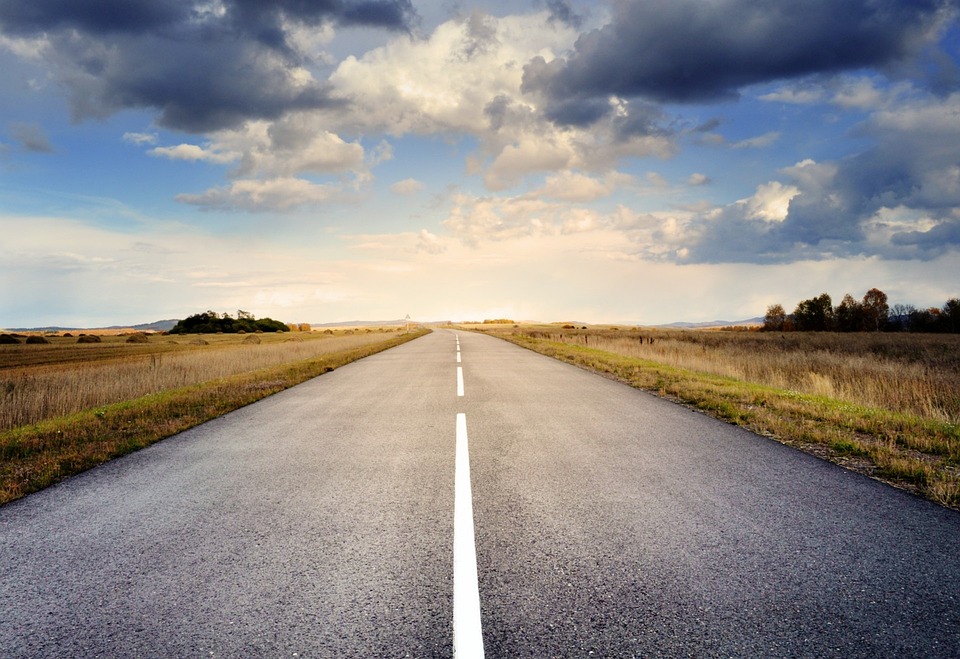 First Steps Team
Case Assessment
Signposting
National DA Helpline
Women’s Aid Live Chat
Men’s Advice Line
LGBT Domestic Abuse Helpline
Karma Nirvana
Other services relevant to client
Family Law Act
Court Bail 
DVPN/DVPO
Existing Solicitor
Association
Without Notice
(Emergency Application)

Perpetrator NOT aware
On Notice

Perpetrator IS aware
Client Pathways
Abusive activity in the last 10 days
How much does it cost?
Costs for a Non-Molestation Order
and our Charging Policy
Online Civil Legal Aid Calculator
There is never a charge for the work NCDV undertakes with victims to assess their case, or prepare the statement and other documentation for court.

Clients are given all options available and remain in control of each decision.
Contributed Legal Aid
Full Legal Aid
Contributions Not Accepted
Contributions Accepted
NCDV Pro Bono Team
PANEL SOLICITOR
Paperwork Only (LIP)
Pro Bono
Solicitor
McKenzie Friend (LIP)
COURT
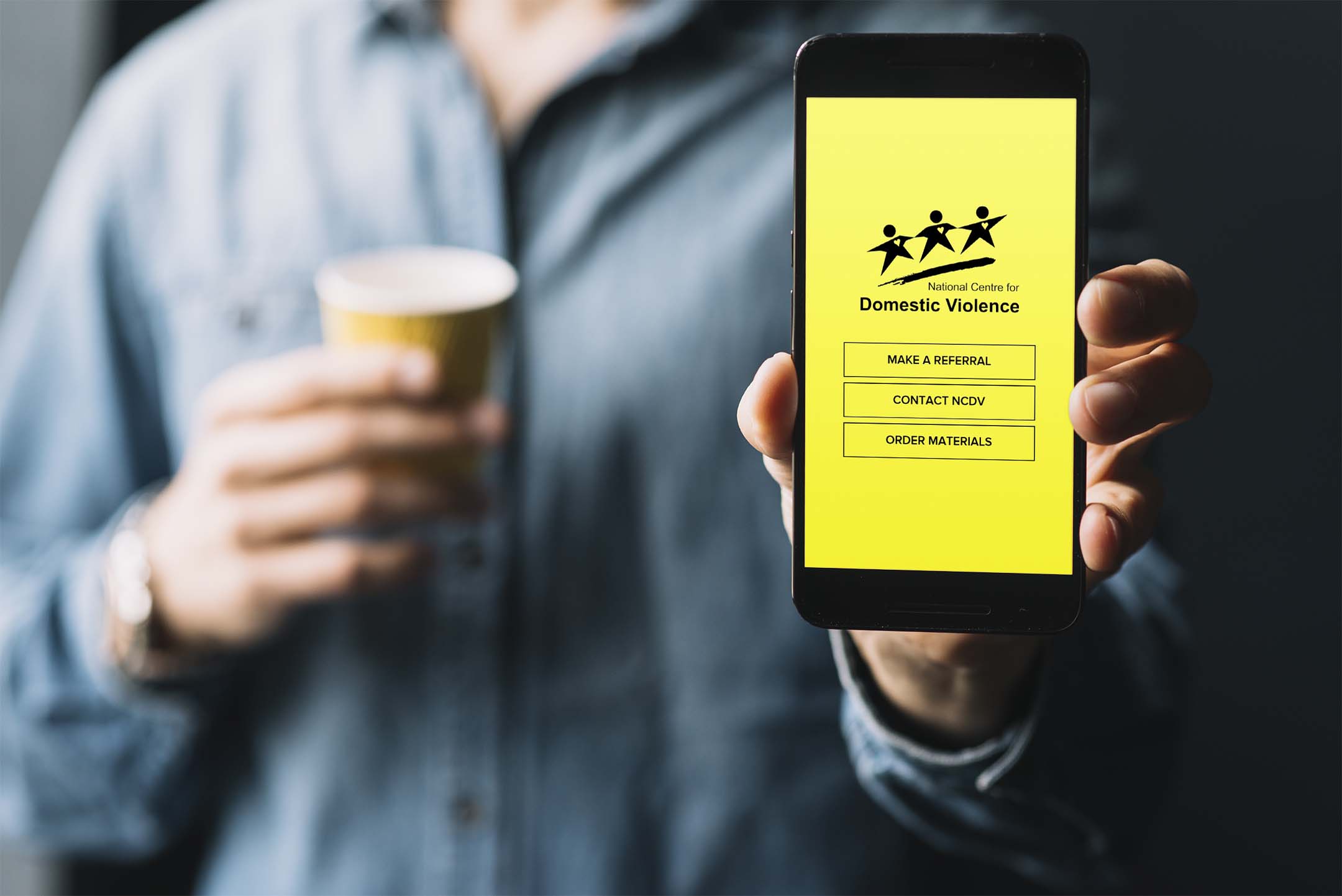 Referrals
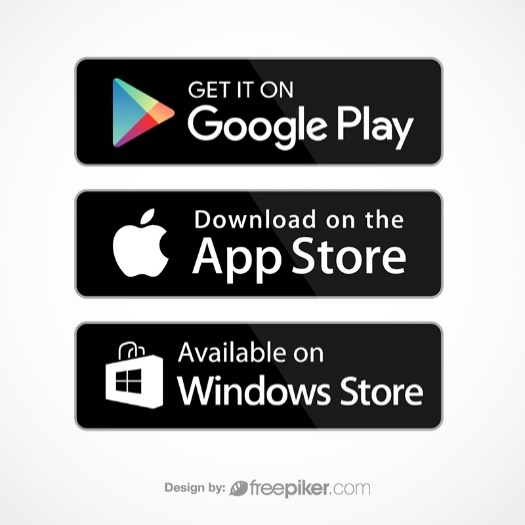 If there has been a recent ACT or THREAT of violence contact NCDV
How to make a referral
Use the NCDV app – download for free
Online: Referdirect on  www.ncdv.org.uk/
Call us 0800 970 20 70
Text NCDV to 60777
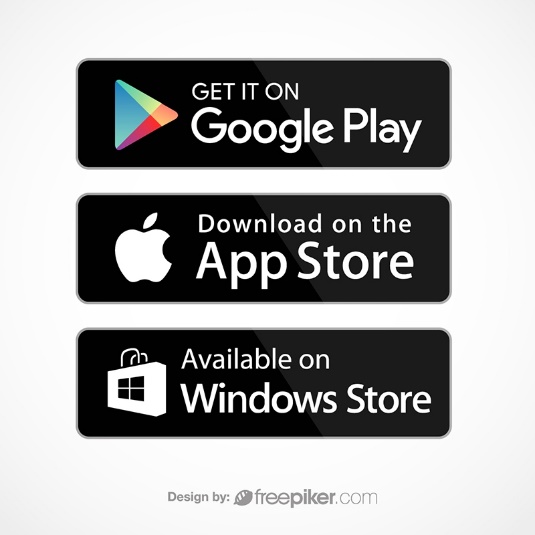 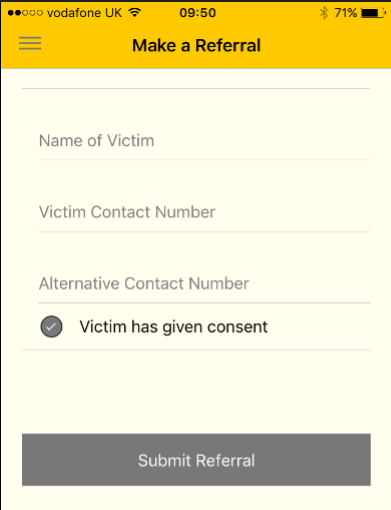 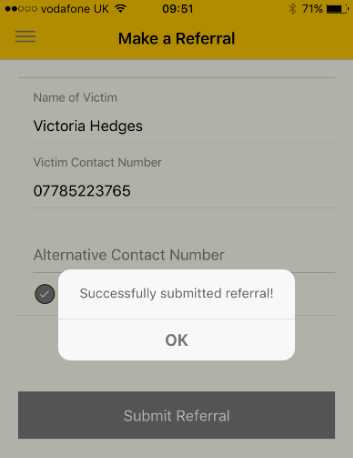 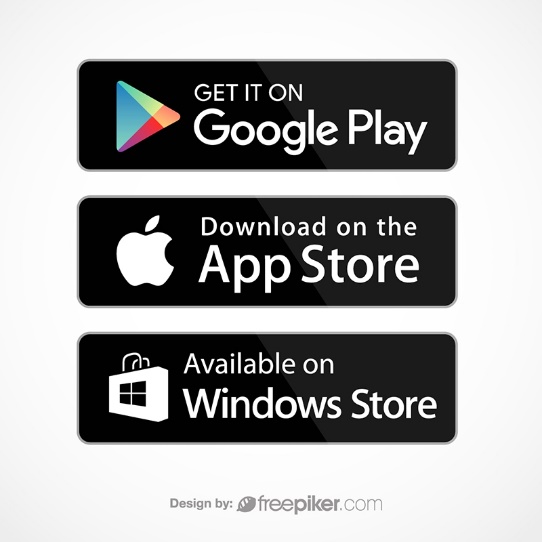 Victoria Hedges
07785 223 765
01932 576 677
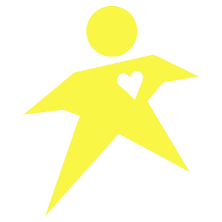 Easiest way to refer: Go to website www.ncdv.org.uk
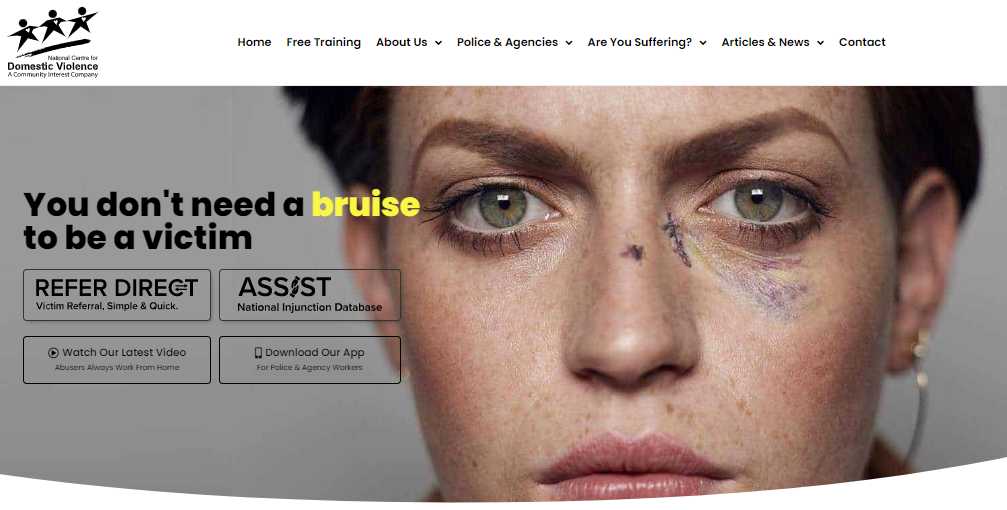 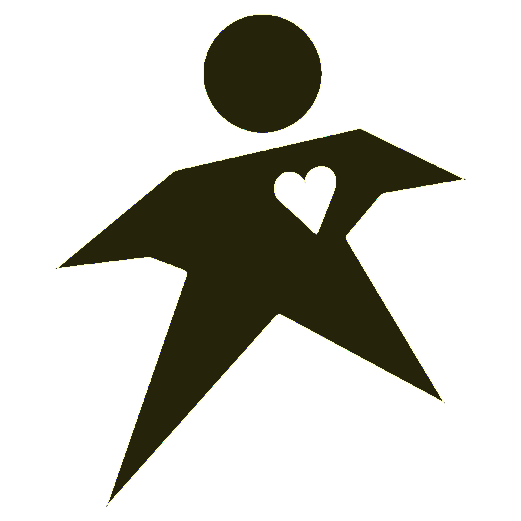 ADVANTAGE
ACTION
It’s easy and fast to contact us
Contacting us
No time wasted to progress the order
When a call is received
Every client is assessed
Legal Aid assessment
Summary
Professional quality drafting
Drafting the paperwork
Supporting the client all the way
Going to court
Legal protection within 24 hours
6.    Time for process
7.    Investments:

Mapping Software
Assist Database
Refer Direct
App
Technical solutions for client information
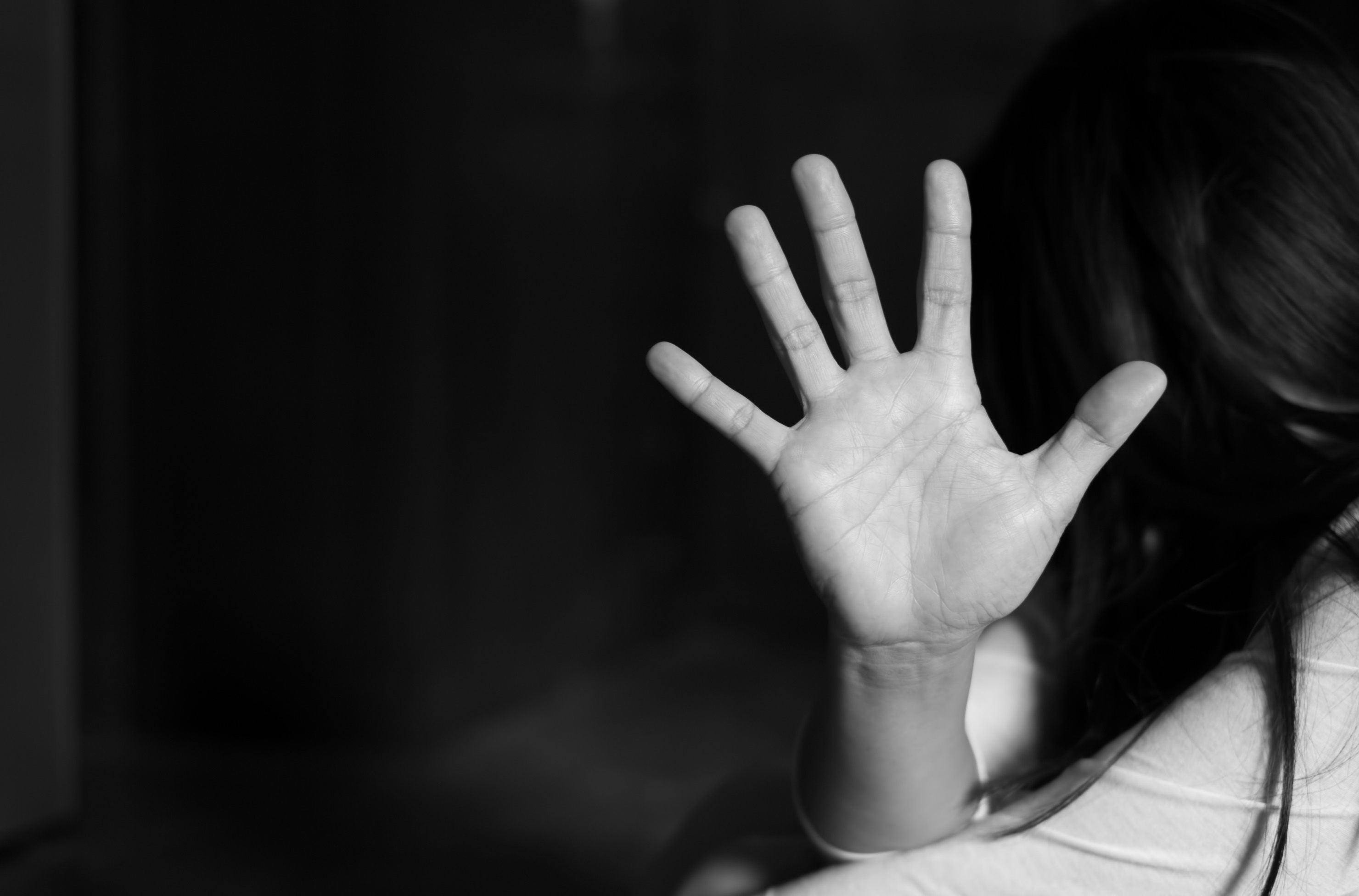 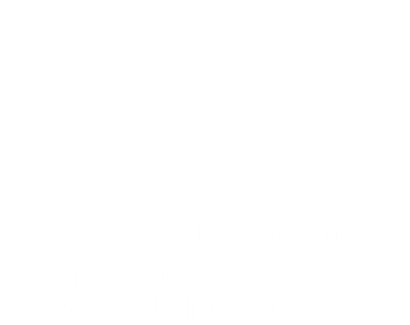 Brian ReillyTraining Manager – Southern EnglandEmail:  brian.reilly@ncdv.org.uk